Юрий Алексеевич Гагарин
Галактика – Млечный Путь
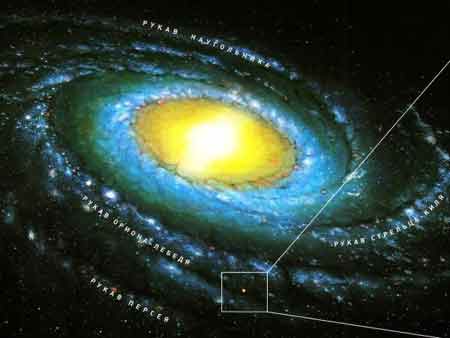 Солнечная система
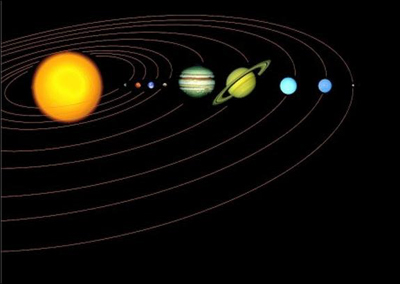 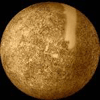 Меркурий
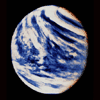 Венера
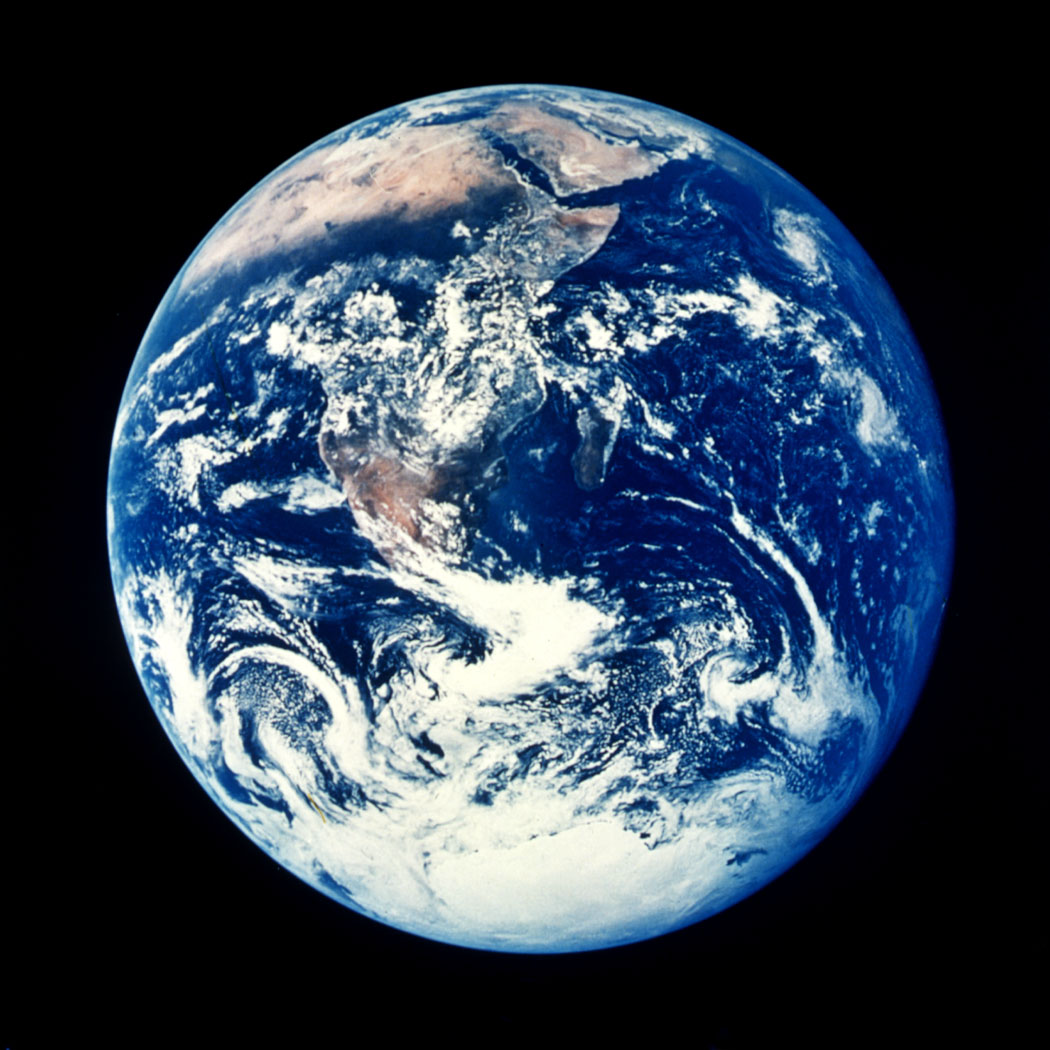 Земля – наш дом
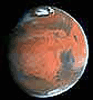 Марс
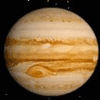 Юпитер
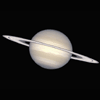 Сатурн
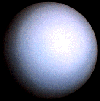 Уран
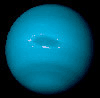 Нептун
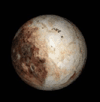 Плутон
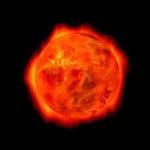